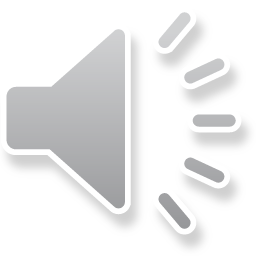 大数据/云计算/互联网
月计划汇报 新年计划 述职报告 工作汇报通用PPT
01
02
03
04
点击添加目录页内容
点击添加目录页内容
点击添加目录页内容
点击添加目录页内容
01
点击添加目录页内容
WHAT MAKES US DIFFERENT
请替换文字内容，修改文字内容，也可以直接复制你的内容到此。请替换文字内容，修改文字内容，也可以直接复制你的内容到此。请替换文字内容，修改文字内容，也可以直接复制你的内容到此。请替换文字内容，修改文字内容，也可以直接复制你的内容到此。
请替换文字内容，修改文字内容，也可以直接复制你的内容到此。请替换文字内容，修改文字内容，也可以直接复制你的内容到此。请替换文字内容，修改文字内容，也可以直接复制你的内容到此。请替换文字内容，修改文字内容，也可以直接复制你的内容到此。请替换文字内容，修改文字内容，也可以直接复制你的内容到此。请替换文字内容，修改文字内容，也可以直接复制你的内容到此。请替换文字内容，修改文字内容，也可以直接复制你的内容到此。请替换文字内容，修改文字内容，也可以直接复制你的内容到此。请替换文字内容，修改文字内容，也可以直接复制你的内容到此。请替换文字内容，修改文字内容，也可以直接复制你的内容到此。请替换文字内容，修改文字内容，也可以直接复制你的内容到此。请替换文字内容，修改文字内容，也可以直接复制你的内容到此。请替换文字内容，修改文字内容，也可以直接复制你的内容到此。请替换文字内容，修改文字内容，也可以直接复制你的内容到此。
EXAMPLE TEXT
EXAMPLE TEXT
EXAMPLE TEXT
EXAMPLE TEXT
EXAMPLE TEXT
Project status
There are many variations of passages of Lorem Ipsum on the Internet tend to repeat predefined chunks as necessary, making this the first true generator on the Internet.
Project status
There are many variations of passages of Lorem Ipsum on the Internet tend to repeat predefined chunks as necessary, making this the first true generator on the Internet.
Project status
There are many variations of passages of Lorem Ipsum on the Internet tend to repeat predefined chunks as necessary, making this the first true generator on the Internet.
Project status
There are many variations of passages of Lorem Ipsum on the Internet tend to repeat predefined chunks as necessary, making this the first true generator on the Internet.
Project status
There are many variations of passages of Lorem Ipsum on the Internet tend to repeat predefined chunks as necessary, making this the first true generator on the Internet.
Title Goes Here
Title Goes Here
Title Goes Here
Title Goes Here
There are many variations passages of lorem ipsum available  majority have suffered alteration .
There are many variations passages of lorem ipsum available  majority have suffered alteration .
There are many variations passages of lorem ipsum available  majority have suffered alteration
There are many variations passages of lorem ipsum available  majority have suffered alteration
点击请替换文字内容
ADD RELATED TITLE WORDS
请替换文字内容，修改文字内容，也可以直接复制你的内容到此。修改文字内容，也可以直接复制你的内容到此。请替换文字内容，修改文字内容，也可以直接复制你的内容到此。请替换文字内容，修改文字内容，也可以直接复制你的内容到此。修改文字内容，也可以直接复制你的内容到此。请替换文字内容，修改文字内容，也可以直接复制你的内容到此。请替换文字内容，修改文字内容，也可以直接复制你的内容到此。修改文字内容，也可以直接复制你的内容到此。请替换文字内容，修改文字内容，也可以直接复制你的内容到此。
请替换文字内容，修改文字内容，也可以直接复制你的内容到此。请替换文字内容，修改文字内容，也可以直接复制你的内容到此。请替换文字内容，修改文字内容，也可以直接复制你的内容到此。请替换文字内容，修改文字内容，也可以直接复制你的内容到此。请替换文字内容，修改文字内容，也可以直接复制你的内容到此。请替换文字内容，修改文字内容，也可以直接复制你的内容到此。请替换文字内容，修改文字内容，也可以直接复制你的内容到此。请替换文字内容，修改文字内容，也可以直接复制你的内容到此。
点击请替换文字内容
ADD RELATED TITLE WORDS
请替换文字内容，修改文字内容，也可以直接复制你的内容到此。请替换文字内容，修改文字内容，也可以直接复制你的内容到此。请替换文字内容，修改文字内容，也可以直接复制你的内容到此。请替换文字内容，修改文字内容，也可以直接复制你的内容到此。请替换文字内容，修改文字内容，也可以直接复制你的内容到此。请替换文字内容，修改文字内容，也可以直接复制你的内容到此。请替换文字内容，修改文字内容，也可以直接复制你的内容到此。请替换文字内容，修改文字内容，也可以直接复制你的内容到此。请替换文字内容，修改文字内容，也可以直接复制你的内容到此。请替换文字内容，修改文字内容，也可以直接复制你的内容到此。
02
点击添加目录页内容
Title Goes Here 
There are many variationsof passages lorem ipsum available, but the majority suffered alterationLoremIpsum available,
Title Goes Here 
There are many variationsof passages lorem ipsum available, but the majority suffered alterationLoremIpsum available,
Title Goes Here 
There are many variationsof passages lorem ipsum available, but the majority suffered alterationLoremIpsum available,
Title Goes Here 
There are many variationsof passages lorem ipsum available, but the majority suffered alterationLoremIpsum available,
values of our company 
There are many variations of passages of Lorem Ipsum on the Internet tend to repeat predefined chunks as necessary, making this
values of our company 
There are many variations of passages of Lorem Ipsum on the Internet tend to repeat predefined chunks as necessary, making this
EXAMPLE TEXT
EXAMPLE TEXT
EXAMPLE TEXT
EXAMPLE TEXT
values of our company 
There are many variations of passages of Lorem Ipsum on the Internet tend to repeat predefined chunks as necessary, making this
values of our company 
There are many variations of passages of Lorem Ipsum on the Internet tend to repeat predefined chunks as necessary, making this
Text Here
Title Goes Here
There are many of the  variations a Lorem Ipsum available
Title Goes Here
There are many of the  variations a Lorem Ipsum available
Text Here
Text Here
Text Here
Title Goes Here
There are many of the  variations a Lorem Ipsum available
Title Goes Here
There are many of the  variations a LoremIpsum available
请替换文字内容，修改文字内容，也可以直接复制你的内容到此。请替换文字内容，修改文字内容，也可以直接复制你的内容到此。请替换文字内容，修改文字内容，也可以直接复制你的内容到此。请替换文字内容，修改文字内容，也可以直接复制你的内容到此。请替换文字内容，修改文字内容，也可以直接复制你的内容到此。请替换文字内容，修改文字内容，也可以直接复制你的内容到此。请替换文字内容，修改文字内容，也可以直接复制你的内容到此。请替换文字内容，修改文字内容，也可以直接复制你的内容到此。请替换文字内容，修改文字内容，也可以直接复制你的内容到此。请替换文字内容，修改文字内容，也可以直接复制你的内容到此。修改文字内容，也可以直接复制你的内容到此。请替换文字内容，修改文字内容，也可以直接复制你的内容到此。修改文字内容，也可以直接复制你的内容到此。请替换文字内容，修改文字内容，也可以直接复制你的内容到此。
点击请替换文字内容
点击请替换文字内容
请替换文字内容，添加相关标题，修改文字内容，也可以直接复制你的内容到此。请替换文字内容，添加相关标题，修改文字内容，也可以直接复制你的内容到此。
请替换文字内容，添加相关标题，修改文字内容，也可以直接复制你的内容到此。请替换文字内容，添加相关标题，修改文字内容，也可以直接复制你的内容到此。
点击请替换文字内容
点击请替换文字内容
请替换文字内容，添加相关标题，修改文字内容，也可以直接复制你的内容到此。请替换文字内容，添加相关标题，修改文字内容，也可以直接复制你的内容到此。
请替换文字内容，添加相关标题，修改文字内容，也可以直接复制你的内容到此。请替换文字内容，添加相关标题，修改文字内容，也可以直接复制你的内容到此。
03
点击添加目录页内容
Title Goes HereThere are many variations of passages of lorem ipsum available, but the majority have suffered alteration.
Title Goes HereThere are many variations of passages of lorem ipsum available, but the majority have suffered alteration.
Title Goes HereThere are many variations of passages of lorem ipsum available, but the majority have suffered alteration.
Title Goes HereThere are many variations of passages of lorem ipsum available, but the majority have suffered alteration.
Title Goes HereThere are many variations of passages of lorem ipsum available, but the majority have suffered alteration.
Title Goes Here
Title Goes Here
Title Goes Here
Title Goes Here
Title Goes Here
There are many variations of passages but the majority have  suffered alteration in some form by injected.
There are many variations of passages but the majority have  suffered alteration in some form by injected.
There are many variations of passages but the majority have  suffered alteration in some form by injected.
There are many variations of passages but the majority have  suffered alteration in some form by injected.
There are many variations of passages but the majority have  suffered alteration in some form by injected.
Title Goes Here
Title Goes Here
Title Goes Here
Title Goes Here
Title Goes Here
There are many variations of passages but the majority have  suffered alteration in some form by injected.
There are many variations of passages but the majority have  suffered alteration in some form by injected.
There are many variations of passages but the majority have  suffered alteration in some form by injected.
There are many variations of passages but the majority have  suffered alteration in some form by injected.
There are many variations of passages but the majority have  suffered alteration in some form by injected.
点击请替换文字内容
请替换文字内容，添加相关标题，修改文字内容，也可以直接复制你的内容到此。请替换文字内容，添加相关标题，修改文字内容，也可以直接复制你的内容到此。请替换文字内容，添加相关标题，修改文字内容，也可以直接复制你的内容到此。请替换文字内容，添加相关标题，修改文字内容，也可以直接复制你的内容到此。请替换文字内容，添加相关标题，修改文字内容，也可以直接复制你的内容到此。请替换文字内容，添加相关标题，修改文字内容，也可以直接复制你的内容到此。请替换文字内容，添加相关标题，修改文字内容，也可以直接复制你的内容到此。请替换文字内容，添加相关标题，修改文字内容，也可以直接复制你的内容到此。
点击请替换文字内容
点击请替换文字内容
请替换文字内容，添加相关标题，修改文字内容，也可以直接复制你的内容到此。
请替换文字内容，添加相关标题，修改文字内容，也可以直接复制你的内容到此。
04
点击添加目录页内容
Phone Setting
Global Access
Calendar
Smart Touch
Statistics
There are many variations of there passages of lorem ipsum available.
There are many variations of there passages of lorem ipsum available.
There are many variations of there passages of lorem ipsum available.
There are many variations of there passages of lorem ipsum available.
There are many variations of there passages of lorem ipsum available.
01
02
03
04
Data Analysis
There are many variations of passages of lorem ipsum available, but the majority suffered alteration
Web Design
Mobile Apps
Management
There are many variations of passages of lorem ipsum available, but the majority suffered alteration
There are many variations of passages of lorem ipsum available, but the majority suffered alteration
There are many variations of passages of lorem ipsum available, but the majority suffered alteration
Sample Text
Sample Text
Sample Text
Sample Text
20 $
Per Month
20 $
Per Month
20 $
Per Month
20 $
Per Month
Put your info here
Put your info here
Put your info here
Put your info here
Put your info here
Put your info here
Put your info here
Put your info here
Put your info here
Put your info here
Put your info here
Put your info here
Put your info here
Put your info here
Put your info here
Put your info here
Put your info here
Put your info here
Put your info here
Put your info here
感谢聆听 批评指导
月计划汇报 新年计划 述职报告 工作汇报通用PPT